Путешествие в зимний лес
Снег кружится,Снег ложится -Снег! Снег! Снег!Рады снегу зверь и птицаИ, конечно, человек!
Ходит зима по лесу , ступает тихо, неслышно. А сама поглядывает по сторонам – то тут, то там свою волшебную картину дорисовывает.
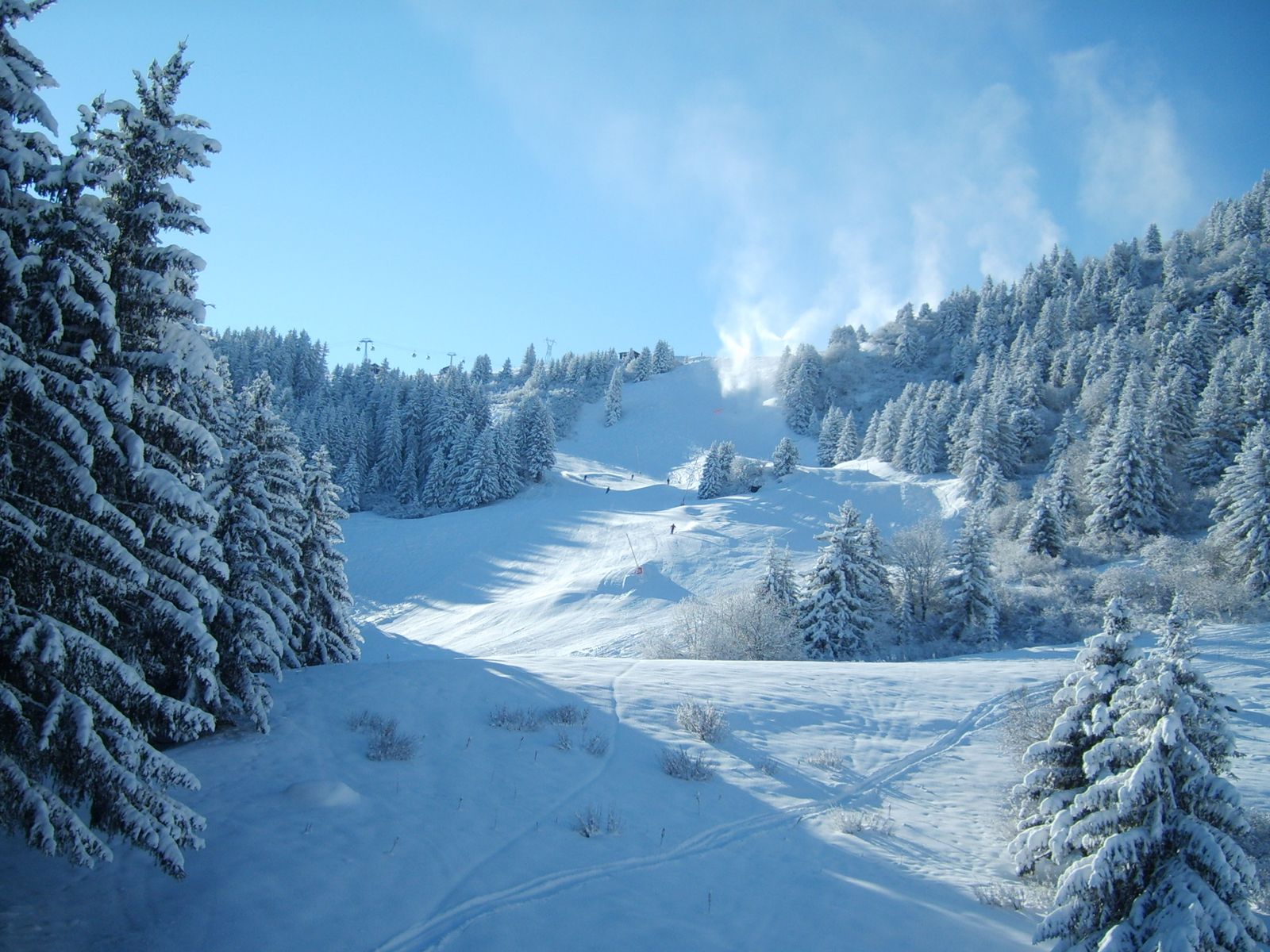 Обрядила она сосны и ели в тяжёлые снеговые шубы. Надела им на верхушки белоснежные шапки, а на ветки – пуховые варежки.
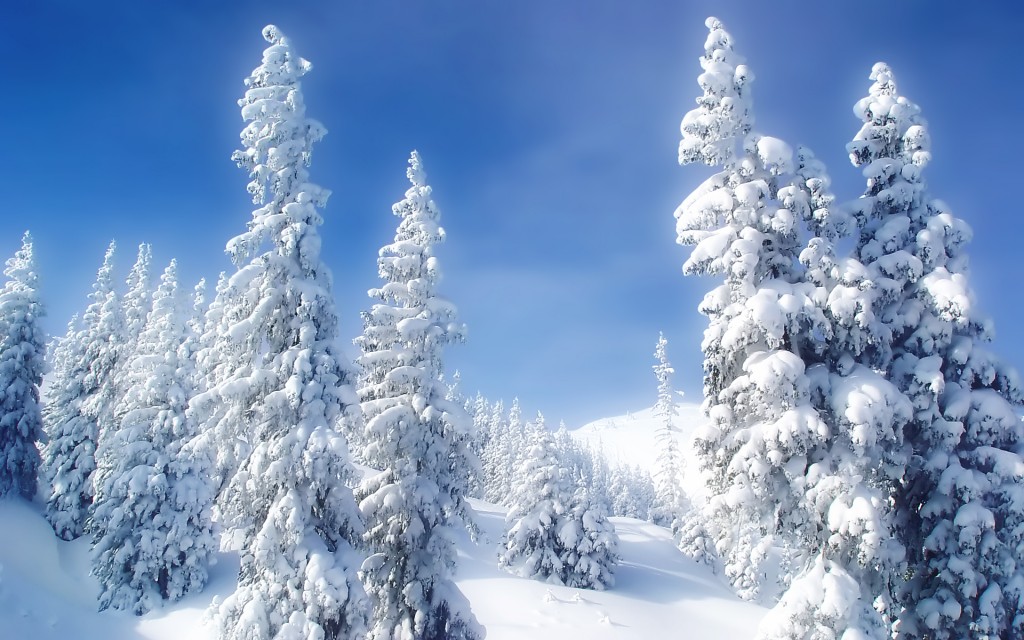 И на рябину белое покрывало накинула. Так хорошо получилось!
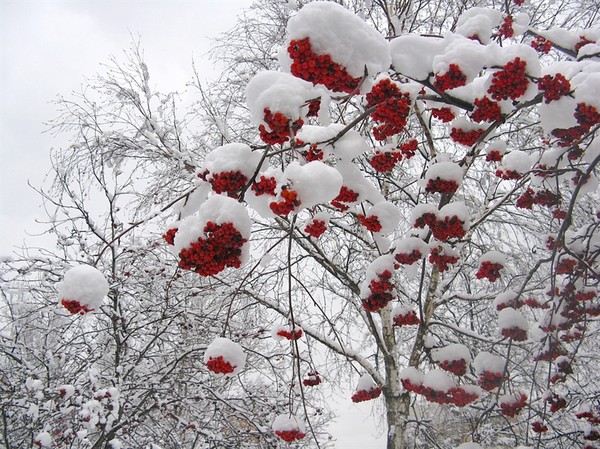 Застыл зимний заснеженный лес, будто заколдовала его злая чародейка-зима. Кажется никто не живёт в лесу. Тишина…
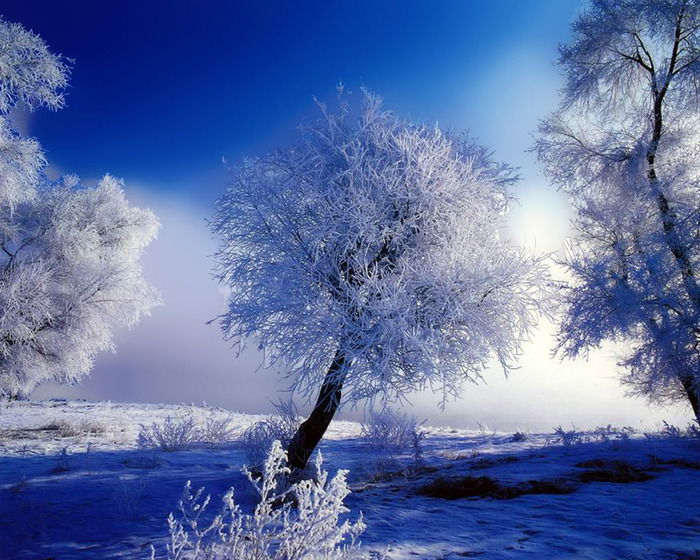 Рыжая плутовкаСпряталась под ёлкой.Зайца ждёт хитрюга та.Как зовут её?..
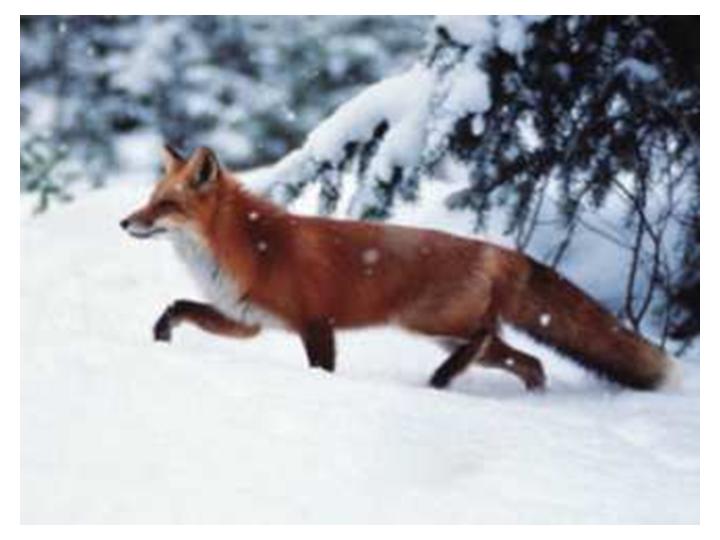 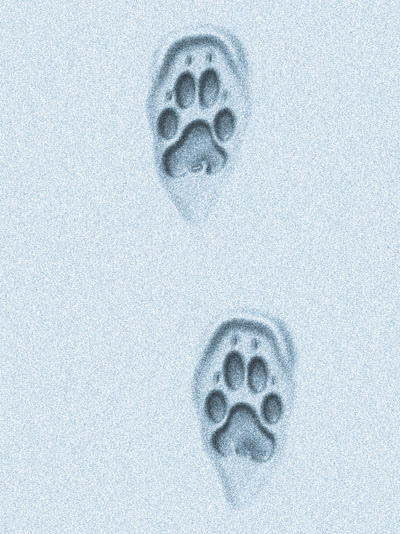 Длинные ушки, Быстрые лапки. Зимой беленький трусишка. Кто это? …
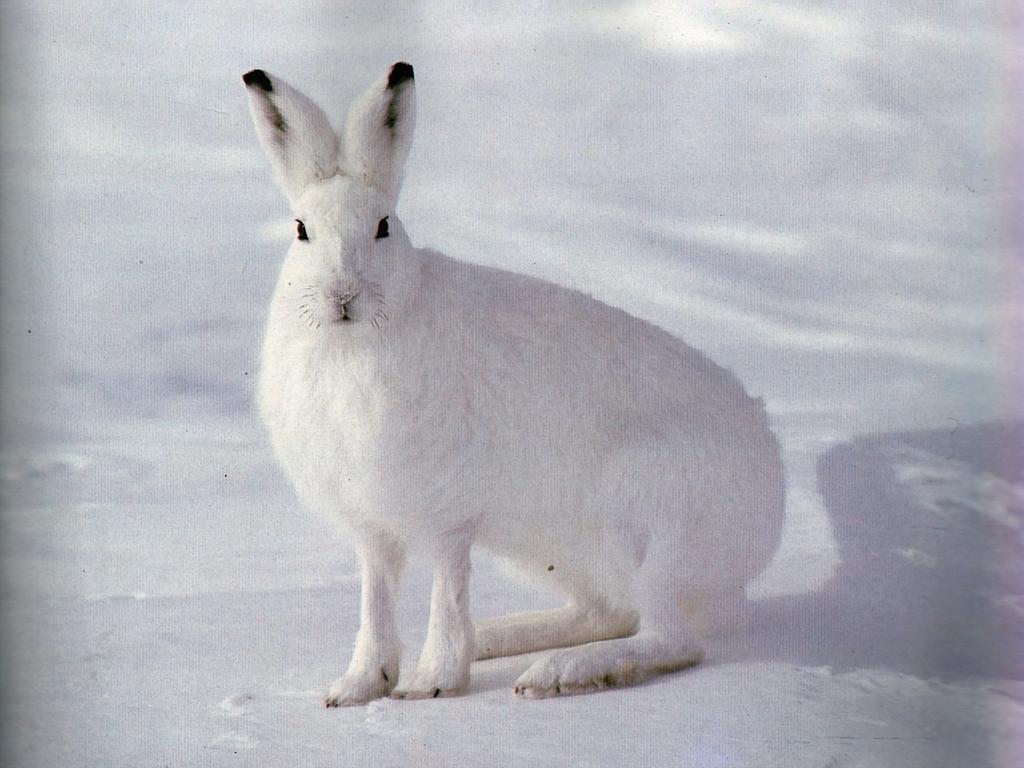 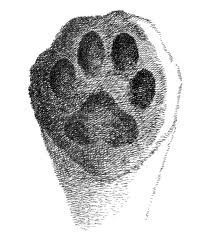 Хожу в пушистой шубе,живу в густом лесу.В дупле на старом дубе,орешки я грызу.
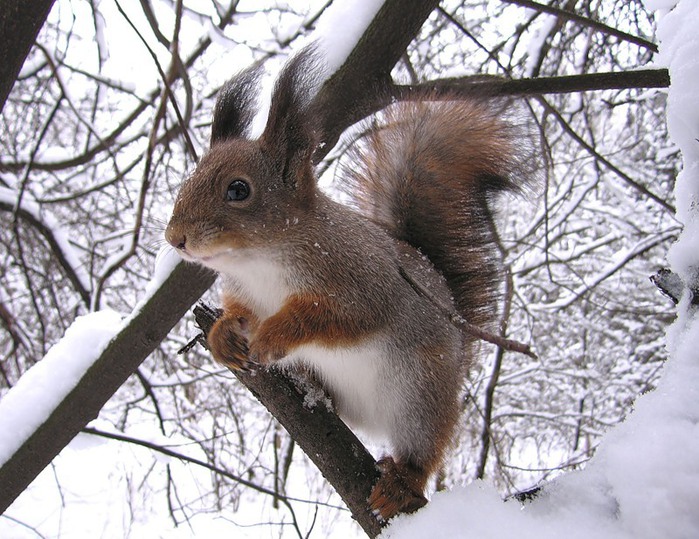 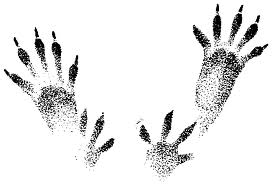 Злой, голодный, быстроногийВесь от холода продрог.Это страшный, одинокийБегает по лесу …
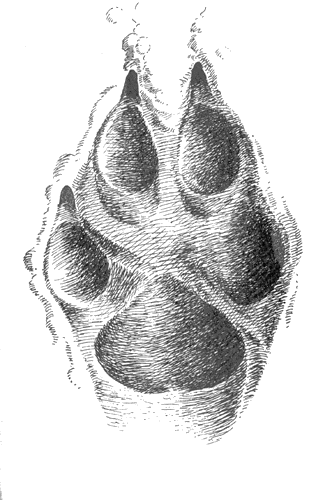 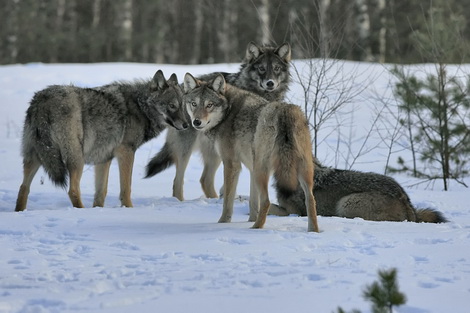 Этот зверь с двумя клыками,С очень мощными ногамиС пятачком на носу.Роет землю он в лесу.
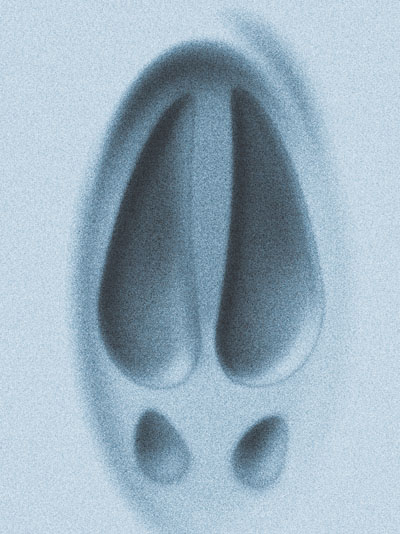 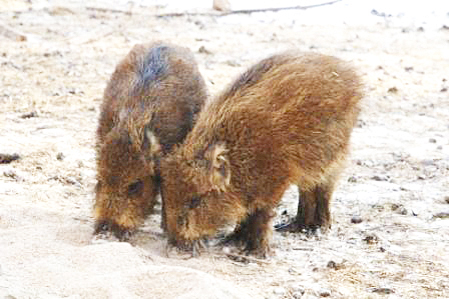 Словно царскую корону, Носит он свои рога. Ест лишайник, мох зеленый. Любит снежные луга.
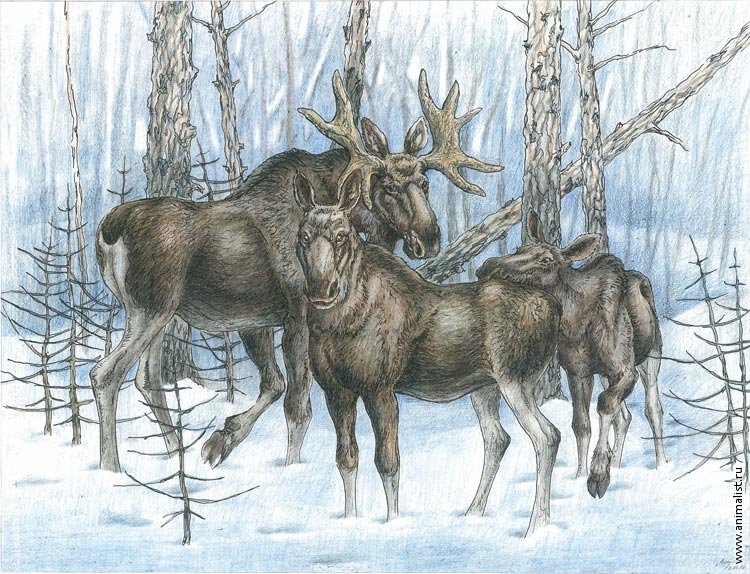 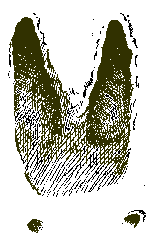 Зайка беленький сидит И ушами шевелит.Вот так, вот так он ушами шевелит.Зайке холодно сидеть, 
Надо лапочки погреть. 
Хлоп, хлоп, хлоп, хлоп, 
Надо лапочки погреть.Зайке холодно стоять, 
Надо зайке поскакать, 
Скок-скок, скок-скок, 
Надо зайке поскакать.Кто-то зайку испугал, 
Зайка прыг и ускакал.
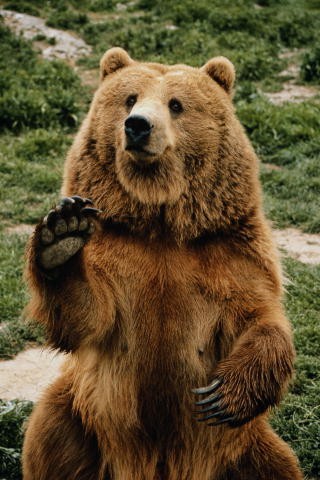 Для берлоги медведь избирает самые надежные, глухие уголки леса. Вопреки распространенному мнению, медведи в настоящую спячку не погружаются. Их состояние правильнее называть зимним сном, они сохраняют полную чуткость, в случае опасности покидают берлогу и после блужданий по лесу занимают новую.
К зиме барсук сильно жиреет. Он натаскивает в норку массу листьев и делает большой запас пищи.
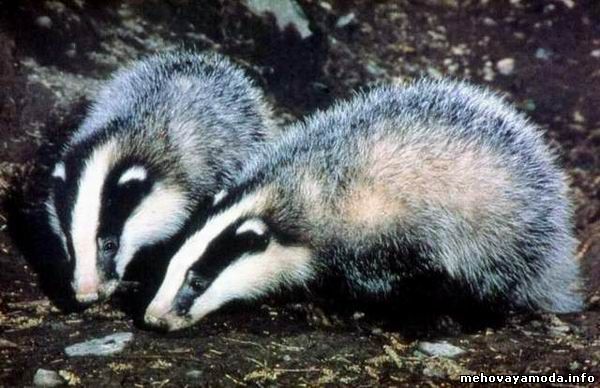 Ежи устраивают глубокие (зимовочные) норы. На зиму они впадают в продолжительную глубокую спячку.
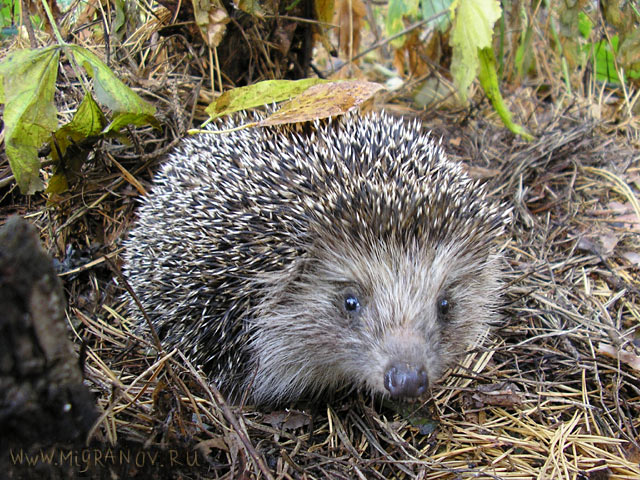 З И М А
Льдом закована река
В крепкие оковы,
И пришел издалека
К нам мороз суровый.
Почернели до весны
Ветки дубов, кленов,
Лишь у ели и сосны
Цвет зимой зеленый.
Барсуки спят и медведи,
Спят ежи, а их соседи -
Волк, зайчишка и лиса
Ищут пищу по лесам.
Хоть у зайца нет морковки,
Надерет коры он ловко.
А лиса и серый волк -
Те в охоте знают толк.



Зайку бедного гоняют,
Зайка про опасность знает,
Чтоб зимой остаться целым,
Стал, как снег, зайчишка белым. 
Белка осенью без спешки
Припасла в дупле березы
Шишки, желуди, орешки.
Не страшны теперь морозы!
Вся природа замерла,
Затаилась в зимней сказке,
Ждет весеннего тепла
И лучей веселой ласки.
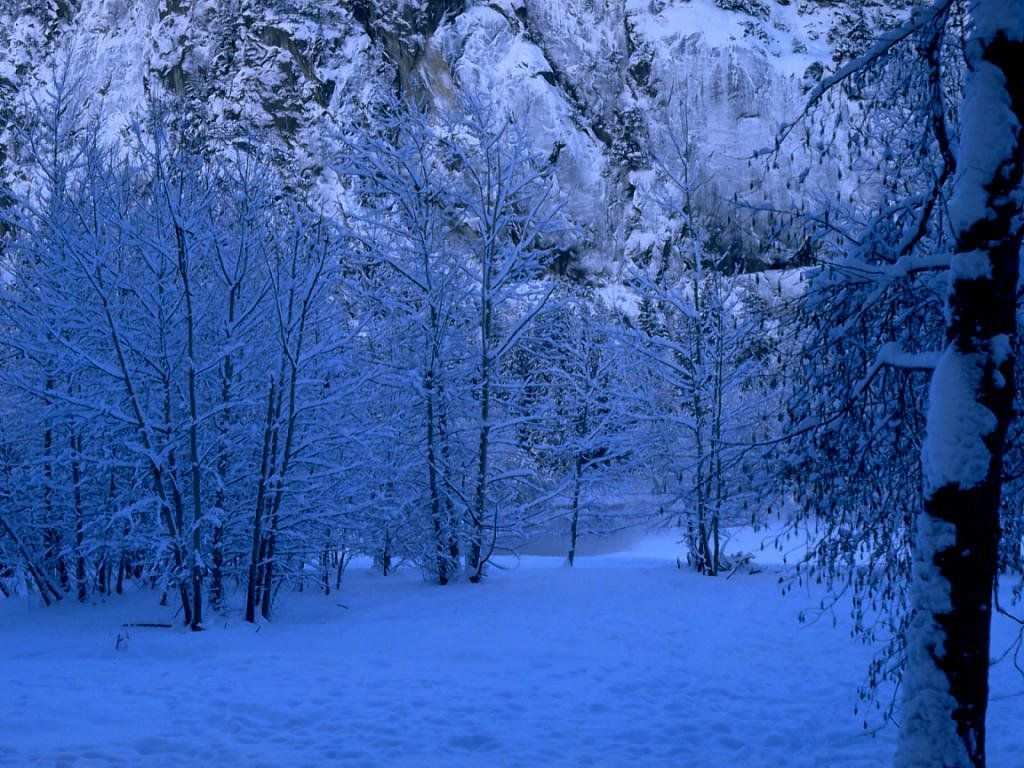